Diagnóstico para ETE / 2019
Parceria: SEMAM/PMSS e SAPEQUE
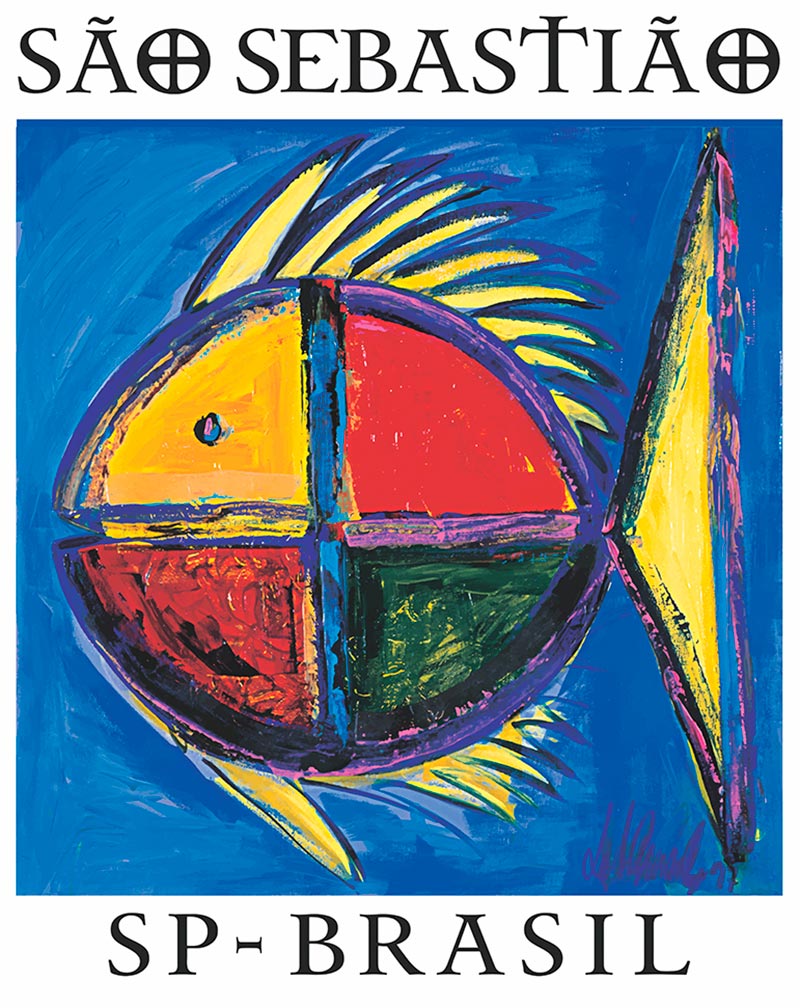 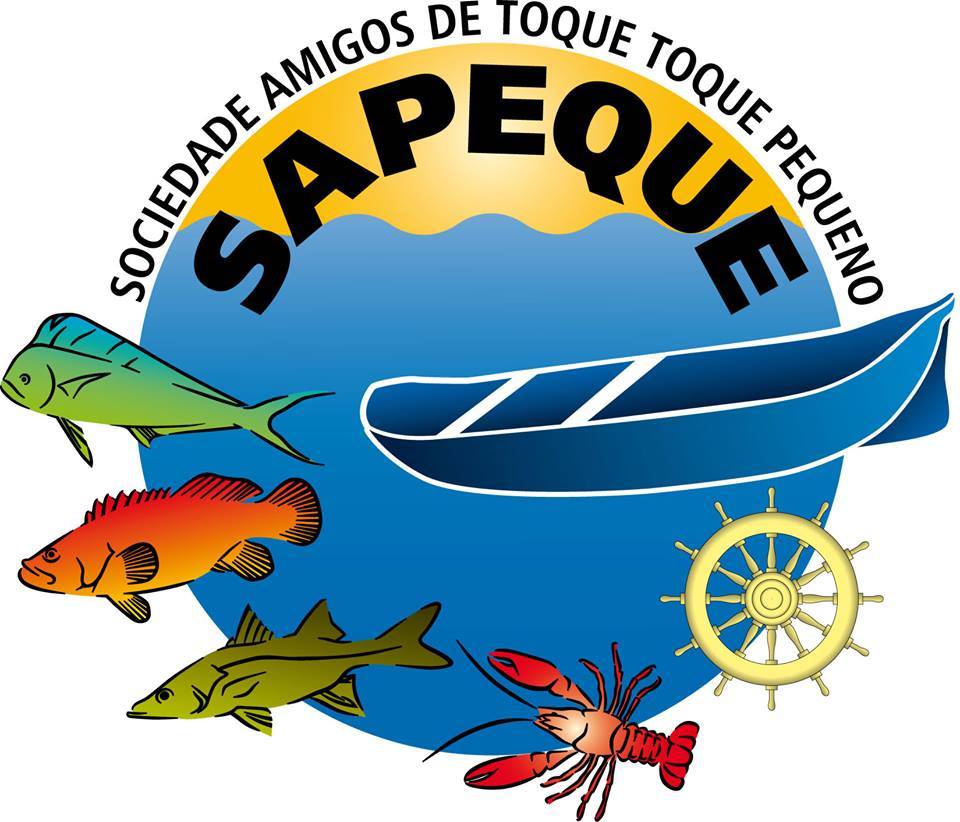 Divisão das áreas pesquisadas
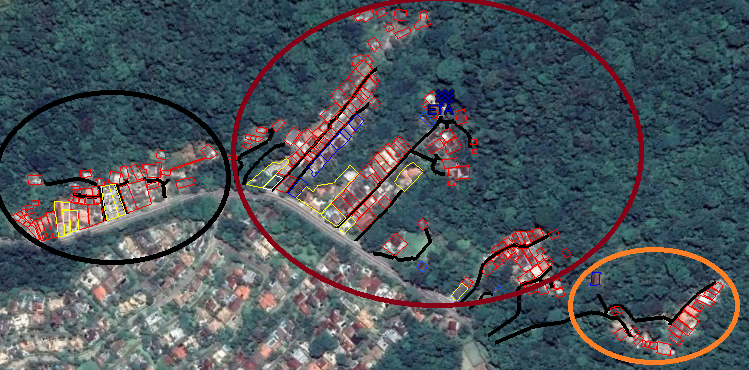 Núcleo 1: Oleoduto até  antes do Rio
Núcleo 2: Rua Adinal C. Batista até Rua Joaquim J. Cardoso (Rua Quinze)
Núcleo 3: Rua das Flores
Perfil da ETE implantada e operando
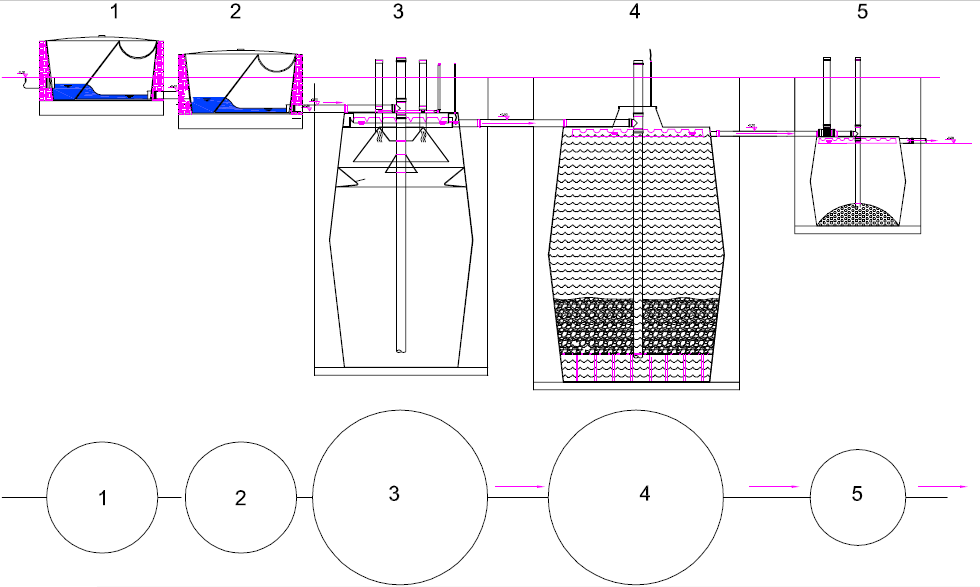 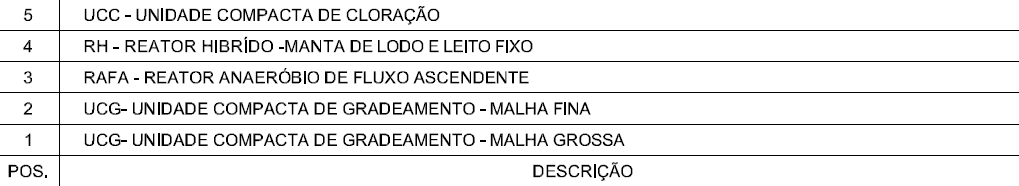 Dados coletados
216
21
Dados coletados
192
55
Dados coletados
158
93
Dados coletados
571
135
Dados coletados
474
458
Agradecimentos
Equipe de campo e administrativo
	Soane
	Raul
	Carlos
	Carlos (Nego)
	Rodrigo
SAPEQUE
SEMAM/SEHAB